水能載舟
2016暑期活化課程
設計者：高連陽 老師
紙船
摺紙船 1
摺紙船 2
摺紙船 3
浮浮沉沉
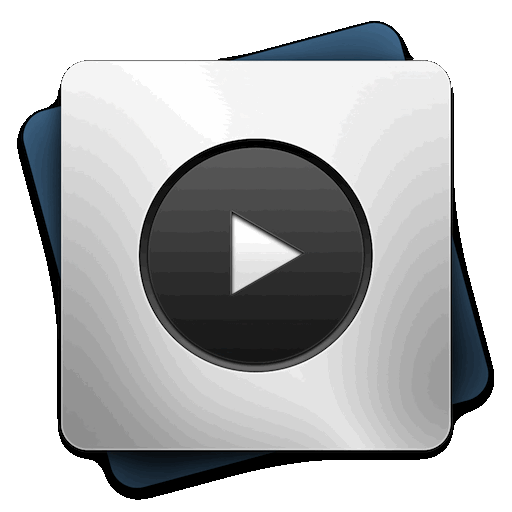 浮浮沉沉
是誰決定上浮或下沉呢？體積？重量？
密 度
=重量÷體積
浮浮沉沉
物體密度 < 液體 → 上浮
物體密度 > 液體 → 下沉

鋼鐵的密度大於水，為何船隻還能航行於海上呢？
浮 力
浮力
浮
力
重
力
浮力
浮力 = 物體在液體中減輕的重量
浮力 = 物體在空氣中的重量-物體在液體中的重量
浮力 = 排開的液體體積 x 液體密度
水能載舟大競賽
每組使用一張A4紙、四支吸管、一張保鮮膜、膠帶，製作出一艘能載重最多彈珠的船。
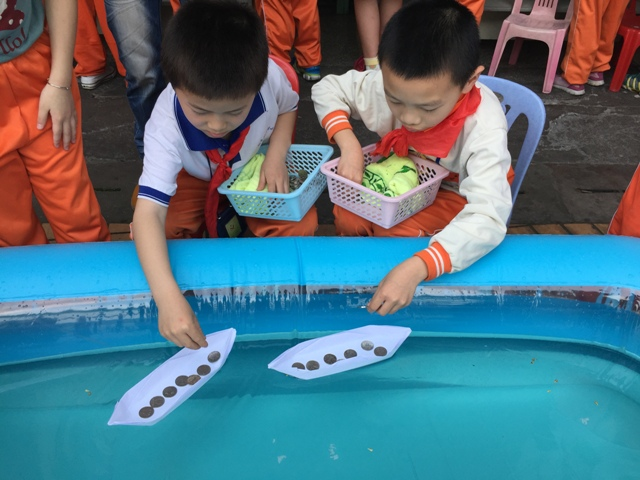